BÀI 3:
HAI ĐƯỜNG THẲNG SONG SONG
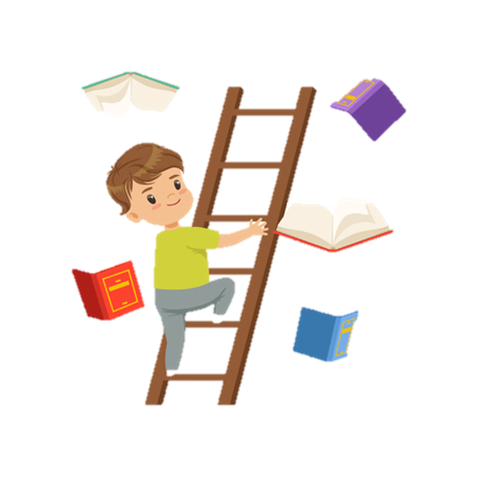 HOẠT ĐỘNG
MỞ ĐẦU
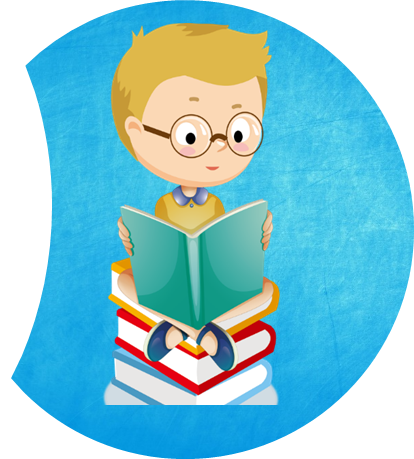 Góc quan sát của người phi công
Quan sát hình 33
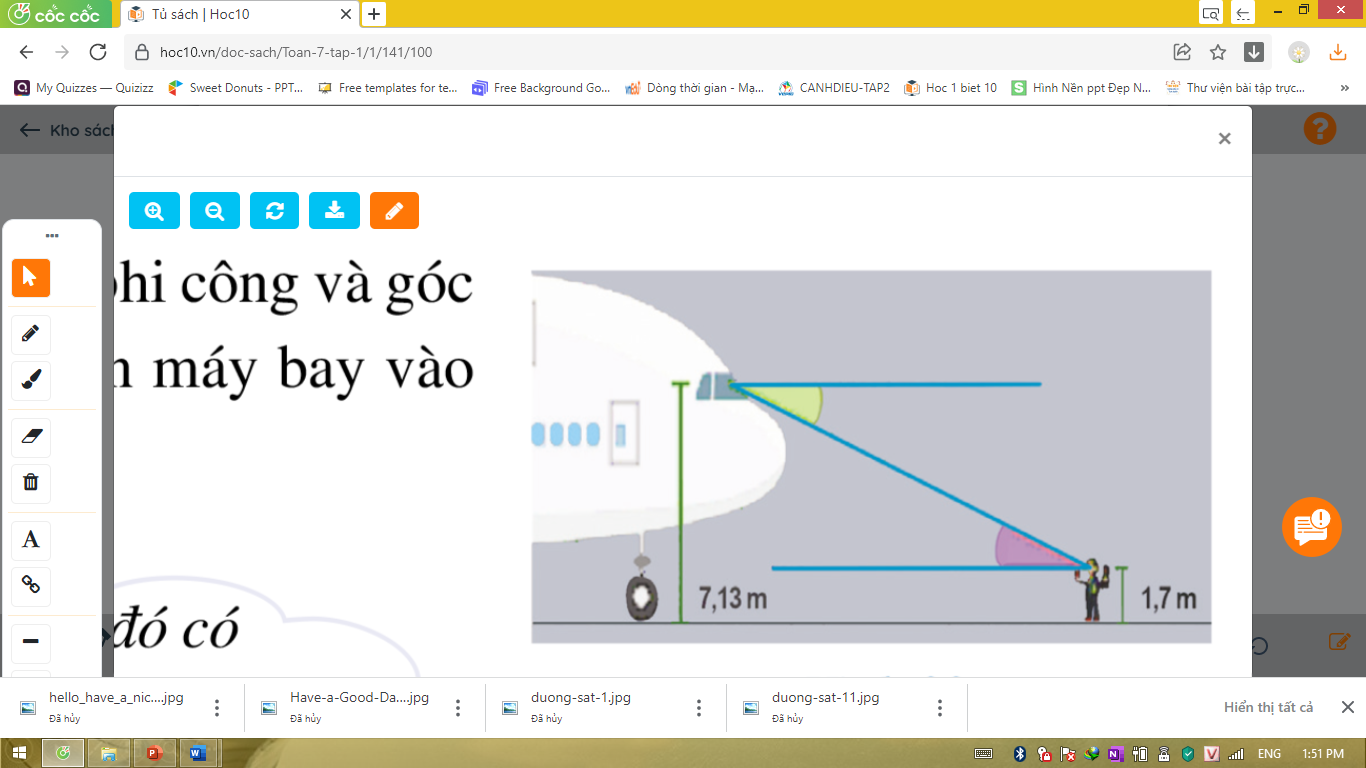 Góc quan sát của người hoa tiêu
Hai góc này có bằng nhau không ?
Người hoa tiêu hướng dẫn máy bay vào vị trí ở sân bay
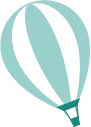 HOẠT ĐỘNG
HÌNH THÀNH
KIẾN THỨC
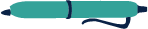 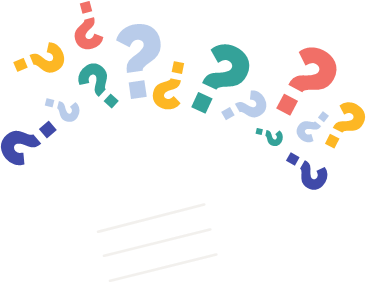 BÀI 3: HAI ĐƯỜNG THẲNG SONG SONG
I. Hai góc đồng vị. Hai góc so le trong
Quan sát hình 34
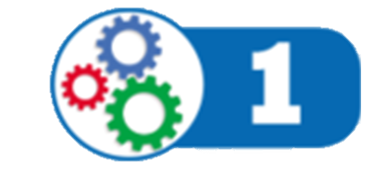 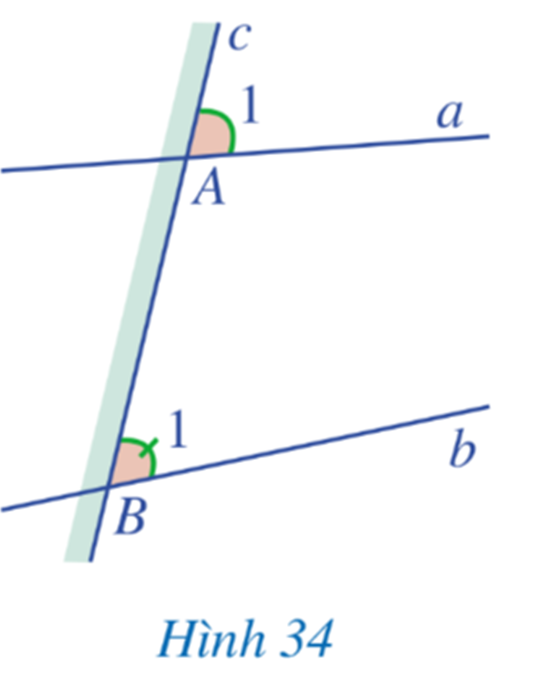 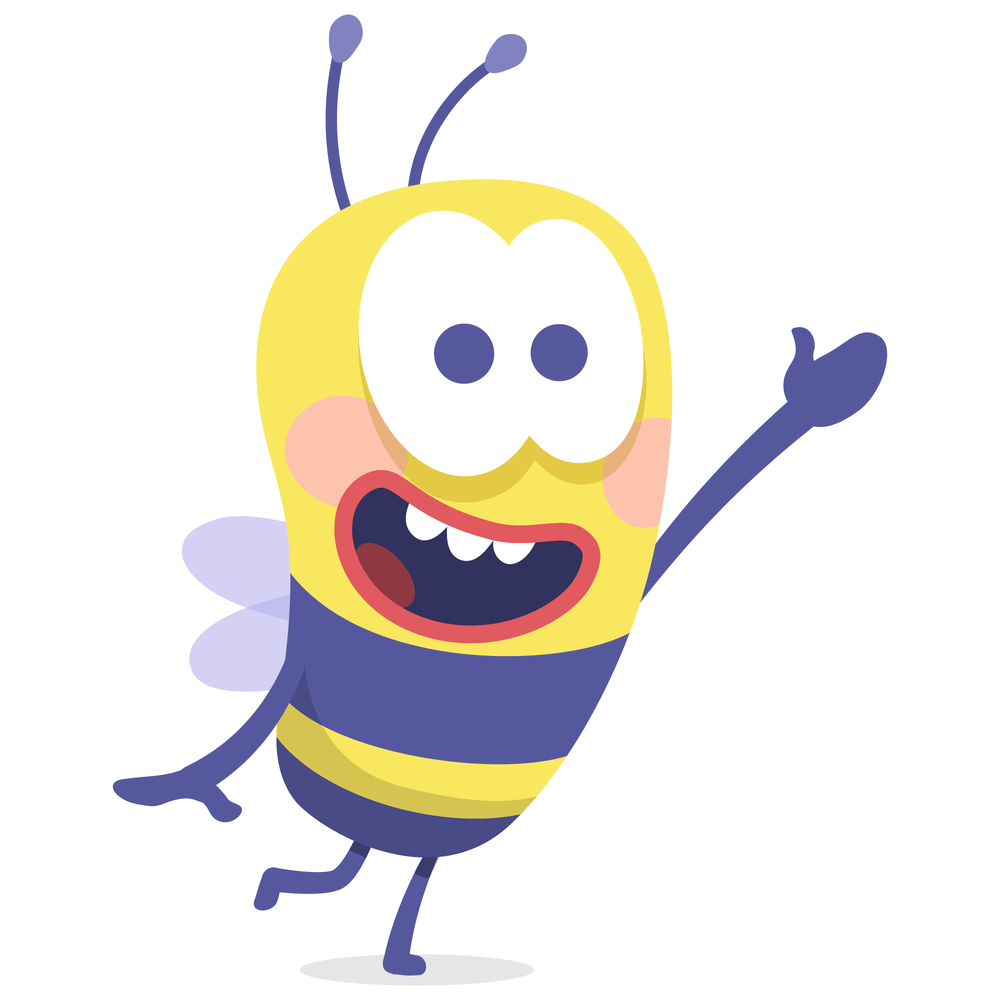 BÀI 3: HAI ĐƯỜNG THẲNG SONG SONG
I. Hai góc đồng vị. Hai góc so le trong
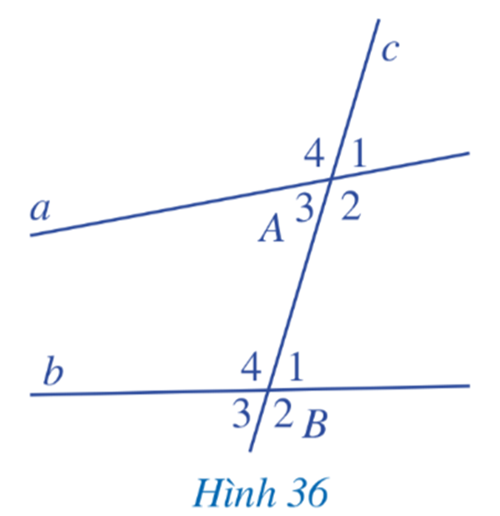 Chỉ ra các cặp góc
 đồng vị trong hình 36
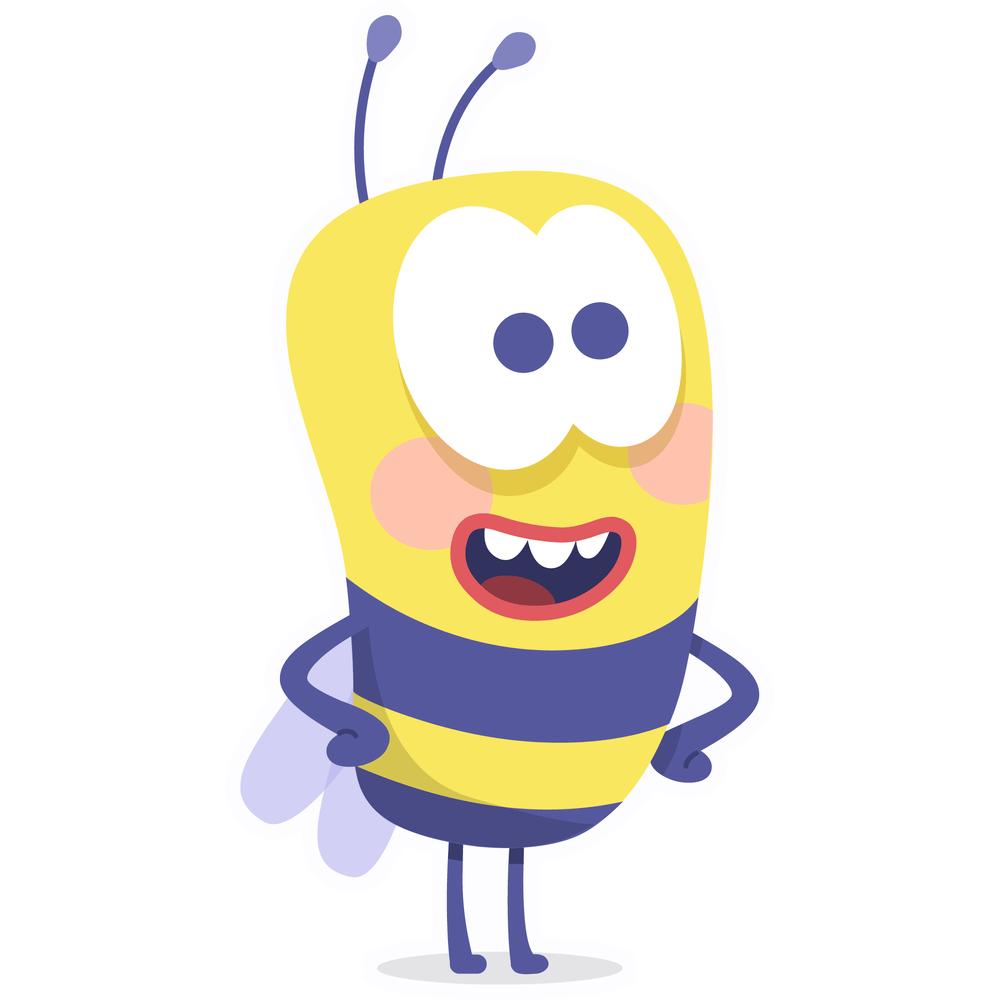 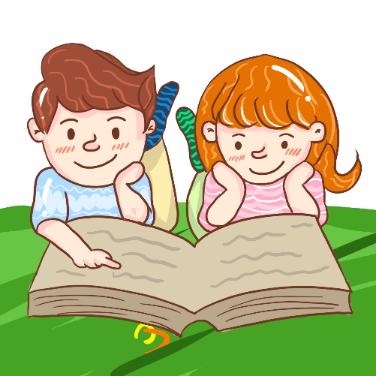 BÀI 3: HAI ĐƯỜNG THẲNG SONG SONG
I. Hai góc đồng vị. Hai góc so le trong
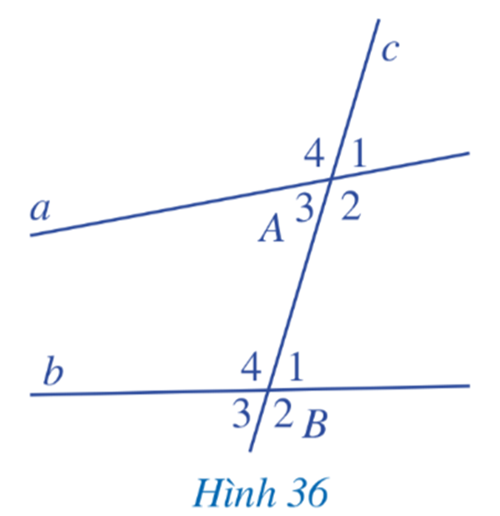 Các cặp góc đồng vị trong hình là:
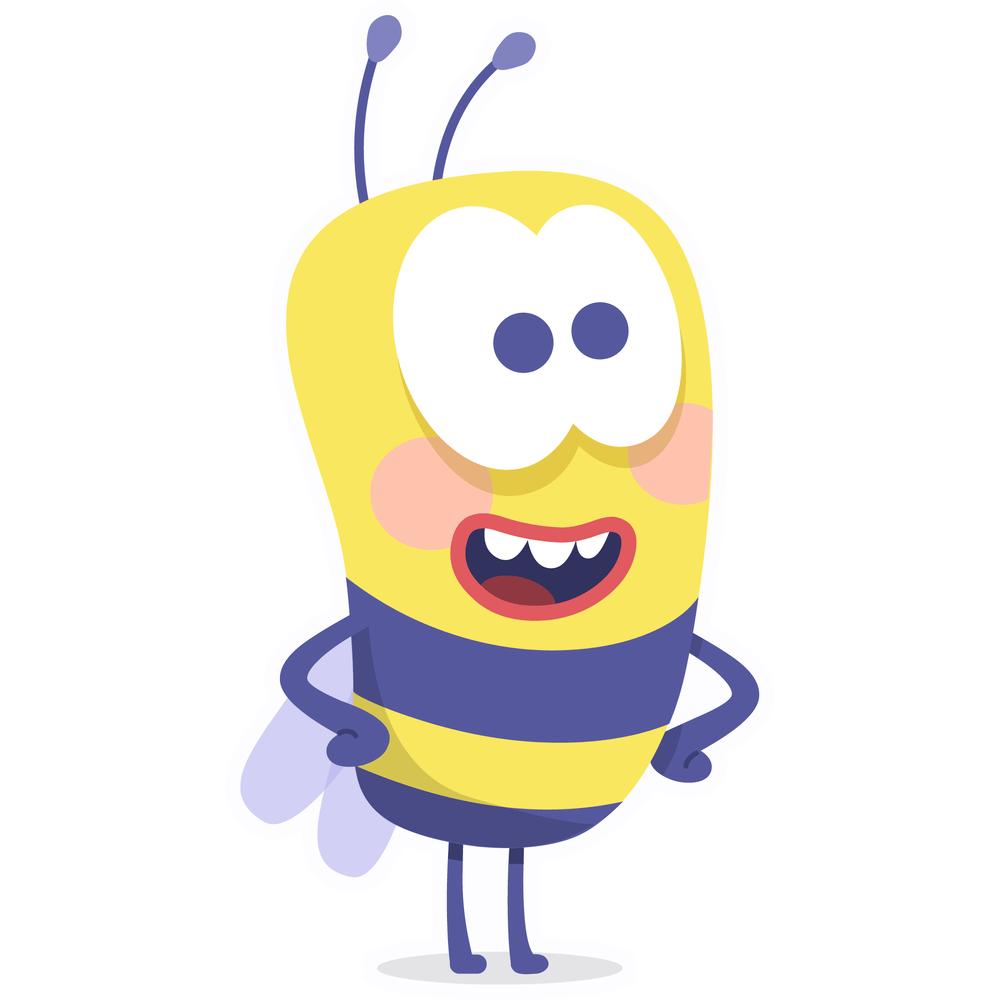 BÀI 3: HAI ĐƯỜNG THẲNG SONG SONG
I. Hai góc đồng vị. Hai góc so le trong
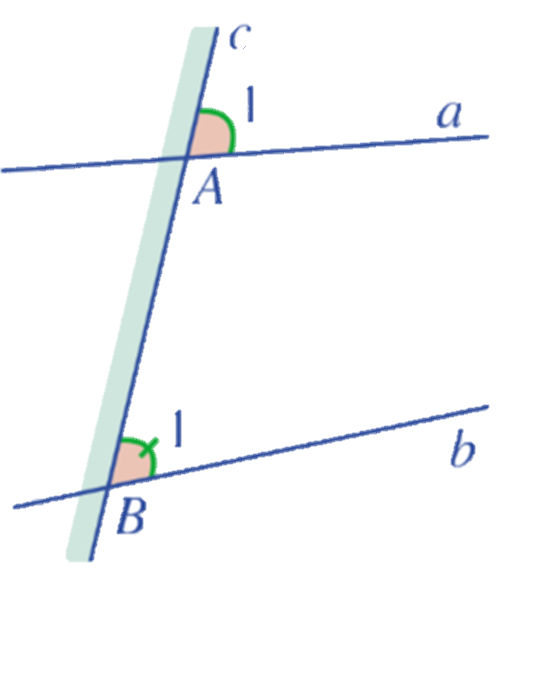 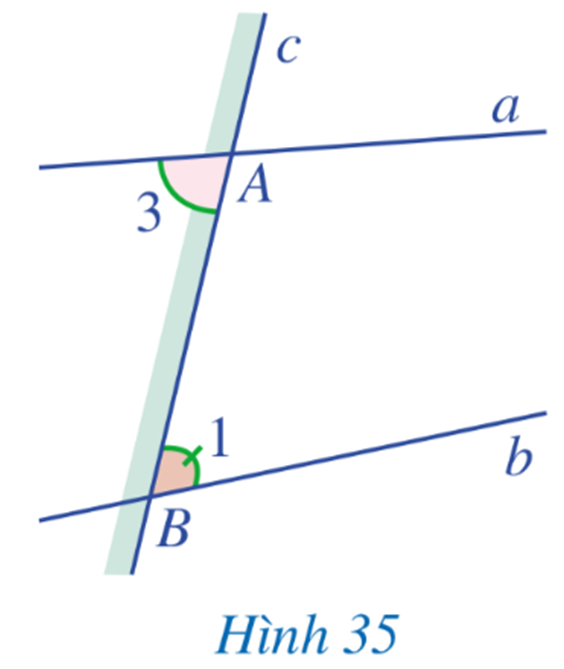 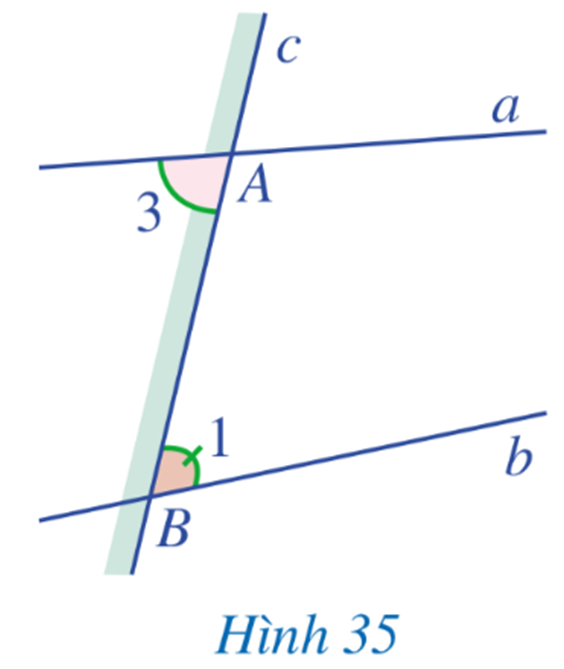 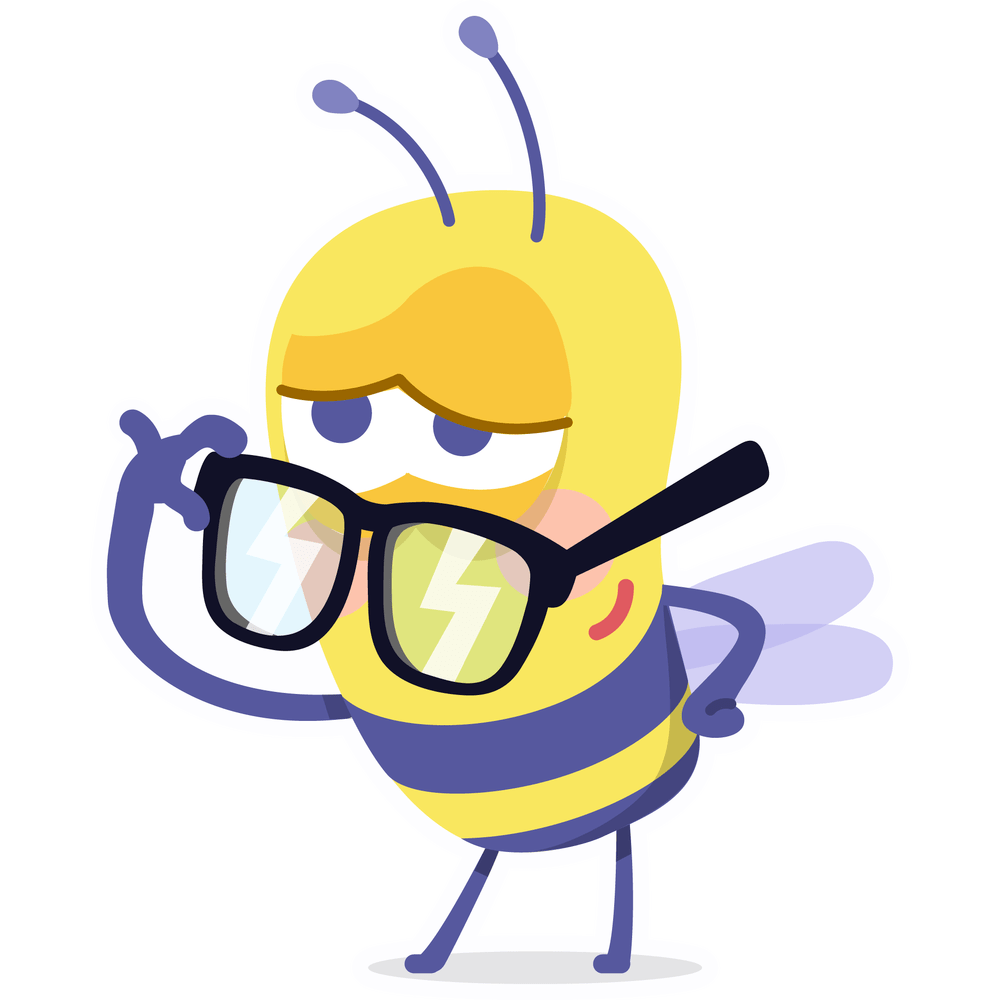 BÀI 3: HAI ĐƯỜNG THẲNG SONG SONG
I. Hai góc đồng vị. Hai góc so le trong
Quan sát hình 35
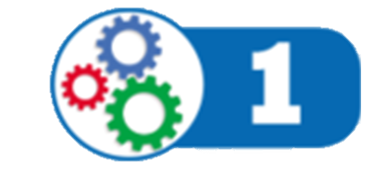 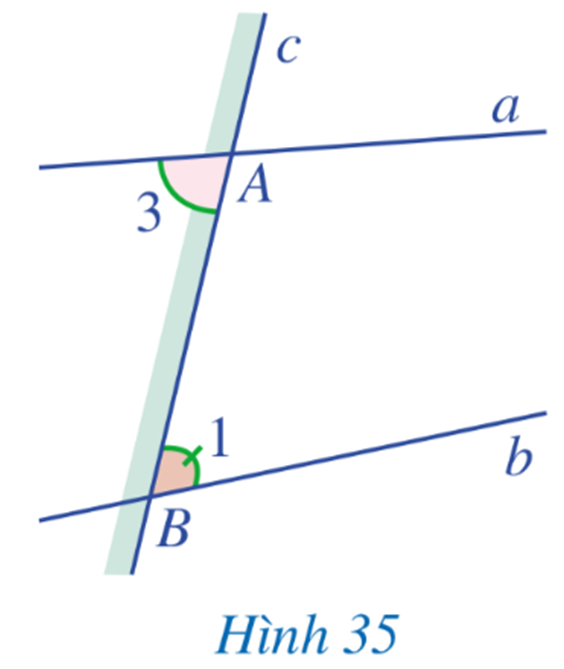 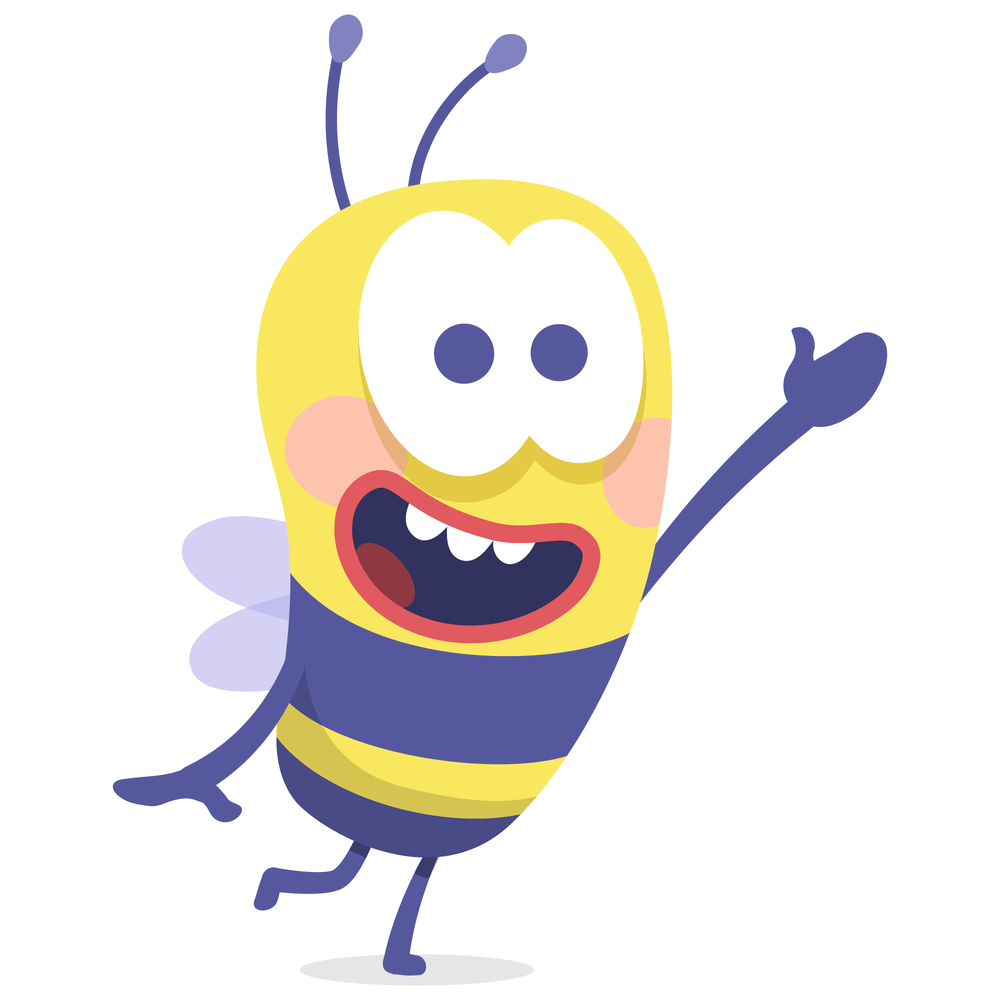 BÀI 3: HAI ĐƯỜNG THẲNG SONG SONG
I. Hai góc đồng vị. Hai góc so le trong
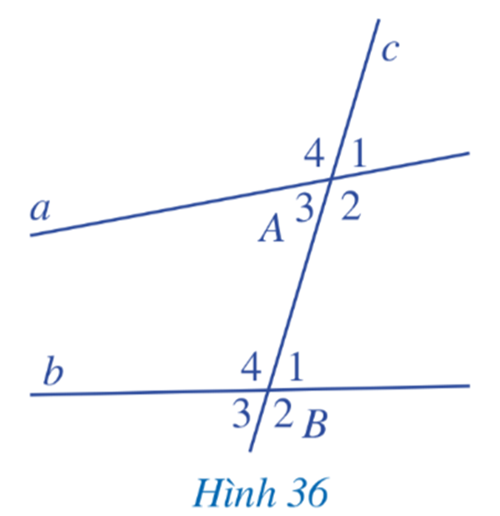 Chỉ ra các 
cặp góc 
so le trong trong hình 36
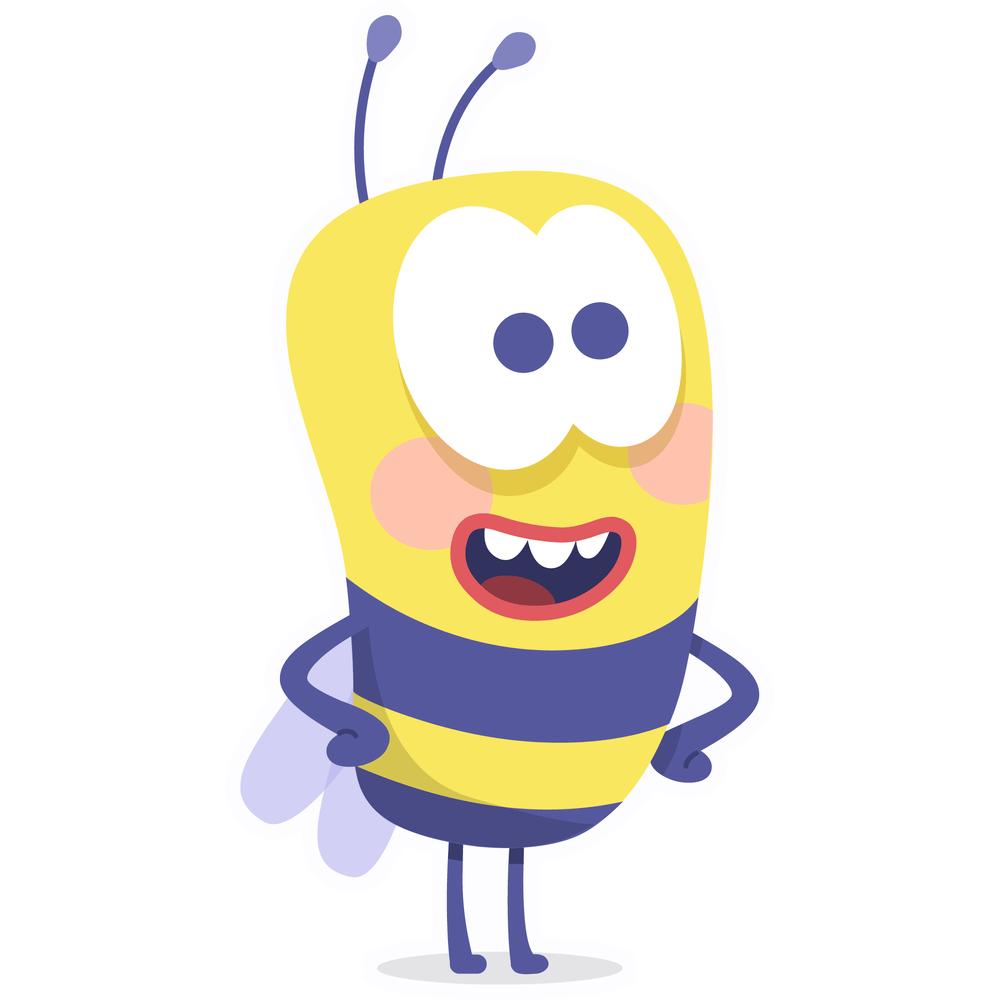 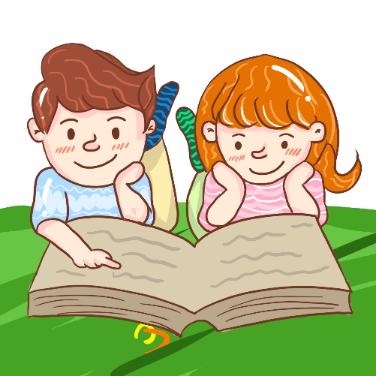 BÀI 3: HAI ĐƯỜNG THẲNG SONG SONG
I. Hai góc đồng vị. Hai góc so le trong
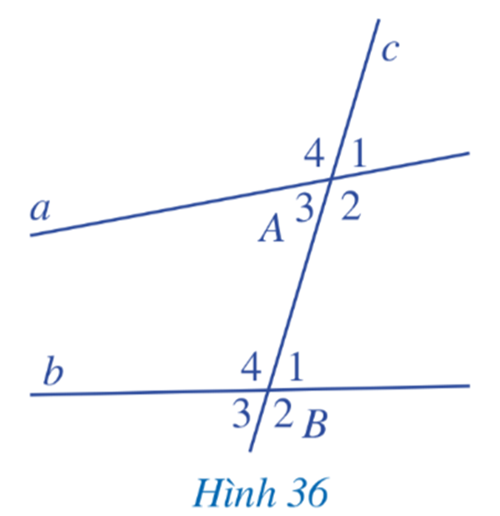 Các cặp góc so le trong có trong hình là:
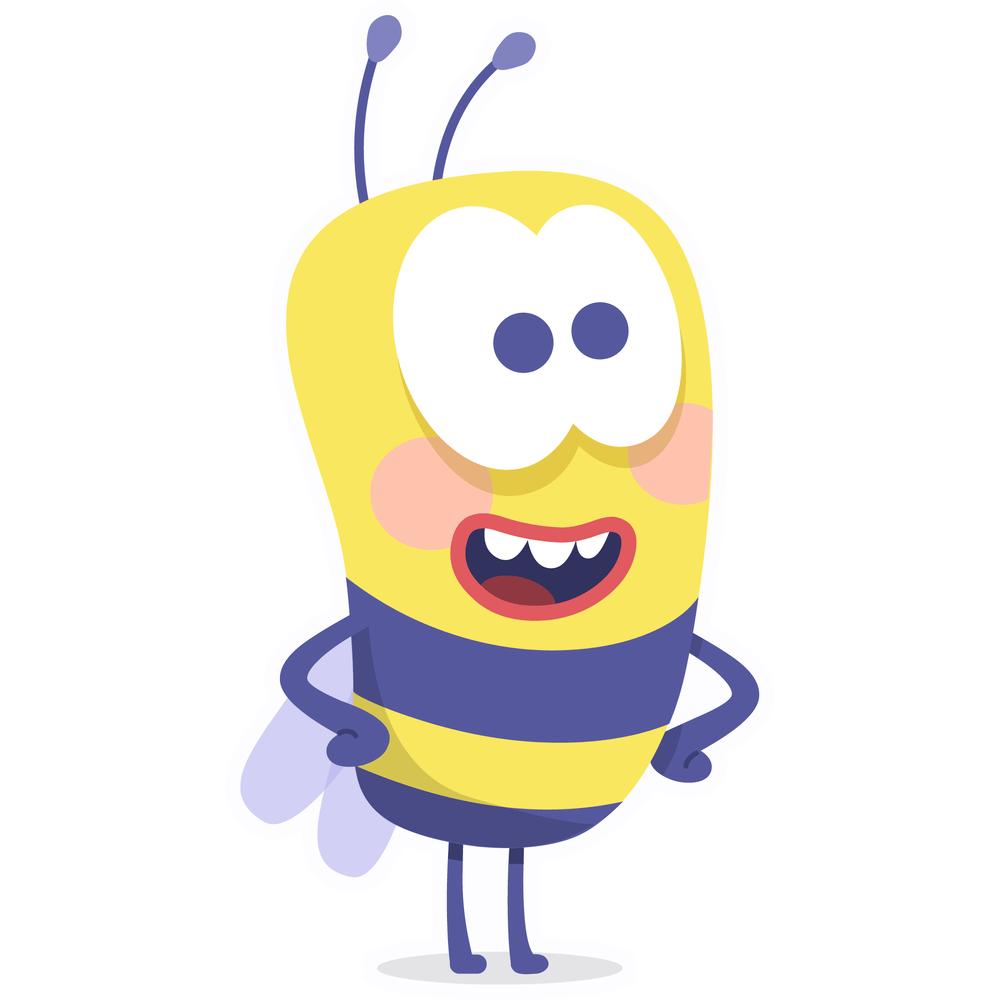 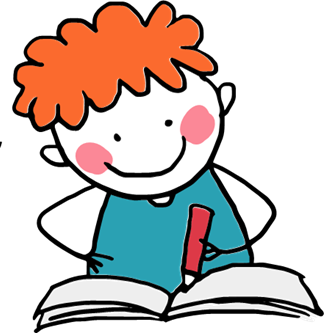 HOẠT ĐỘNG
LUYỆN TẬP
BÀI 3: HAI ĐƯỜNG THẲNG SONG SONG
I. Hai góc đồng vị. Hai góc so le trong
Nêu những cặp góc đồng vị và những cặp góc
 so le trong ở Hình 37.
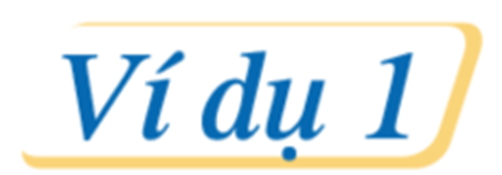 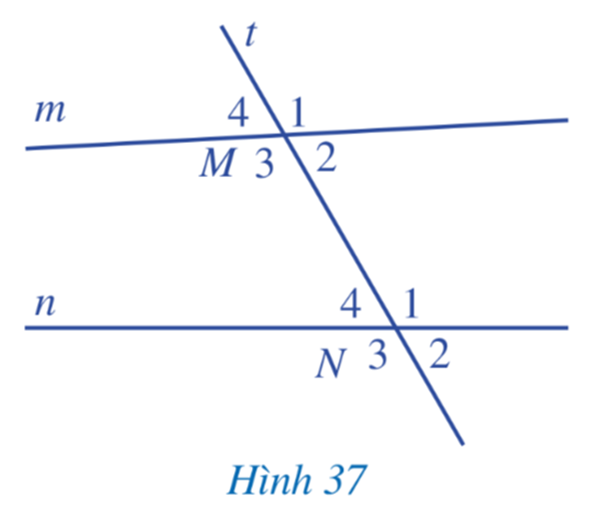 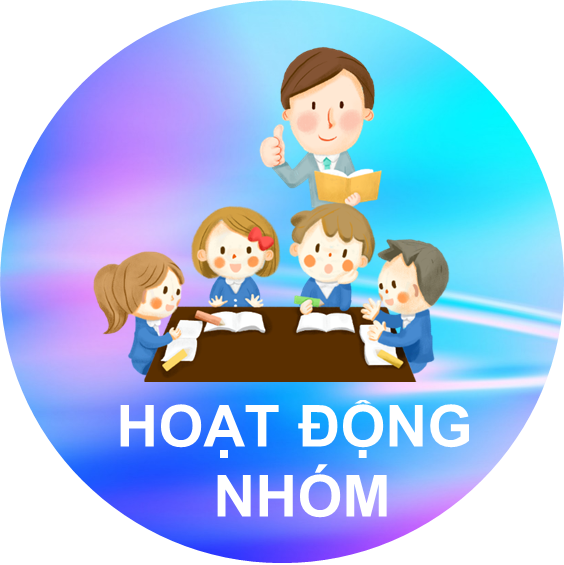 BÀI 3: HAI ĐƯỜNG THẲNG SONG SONG
I. Hai góc đồng vị. Hai góc so le trong
Nêu những cặp góc đồng vị và những cặp góc
 so le trong ở Hình 37.
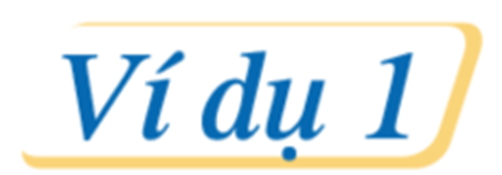 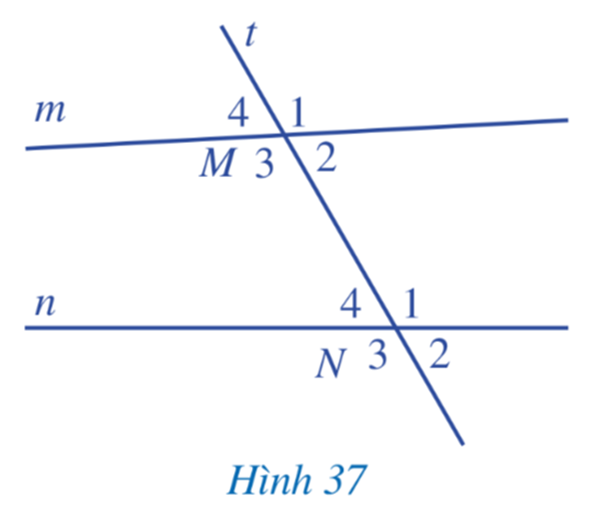 Những cặp góc đồng vị là:
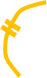 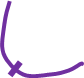 BÀI 3: HAI ĐƯỜNG THẲNG SONG SONG
I. Hai góc đồng vị. Hai góc so le trong
Nêu những cặp góc đồng vị và những cặp góc
 so le trong ở Hình 37.
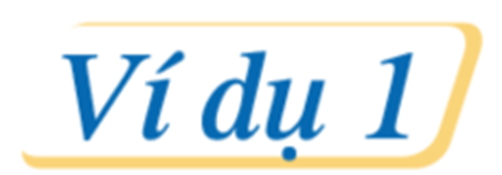 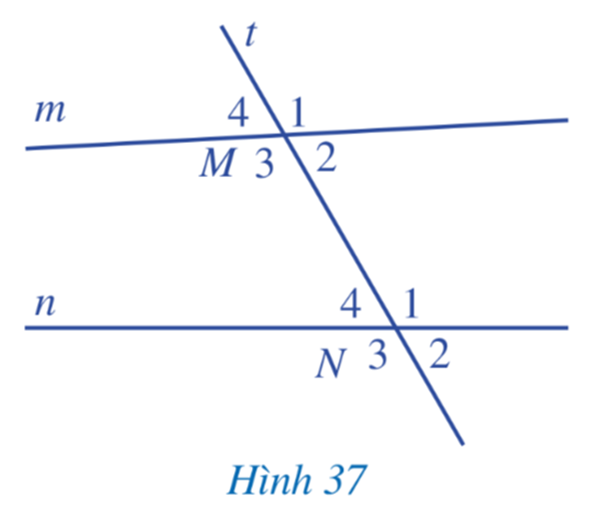 Những cặp góc so le trong là:
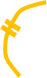 BÀI 3: HAI ĐƯỜNG THẲNG SONG SONG
I. Hai góc đồng vị. Hai góc so le trong
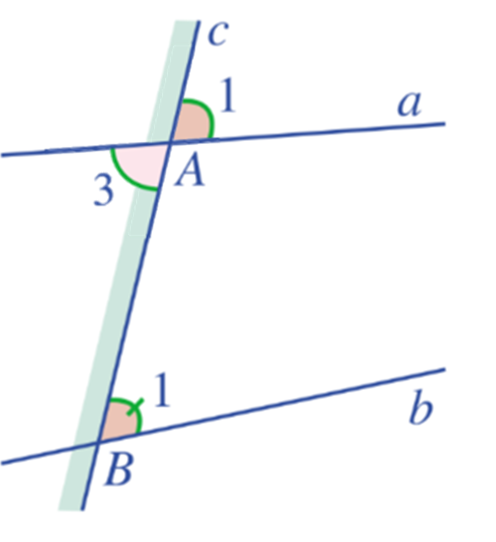 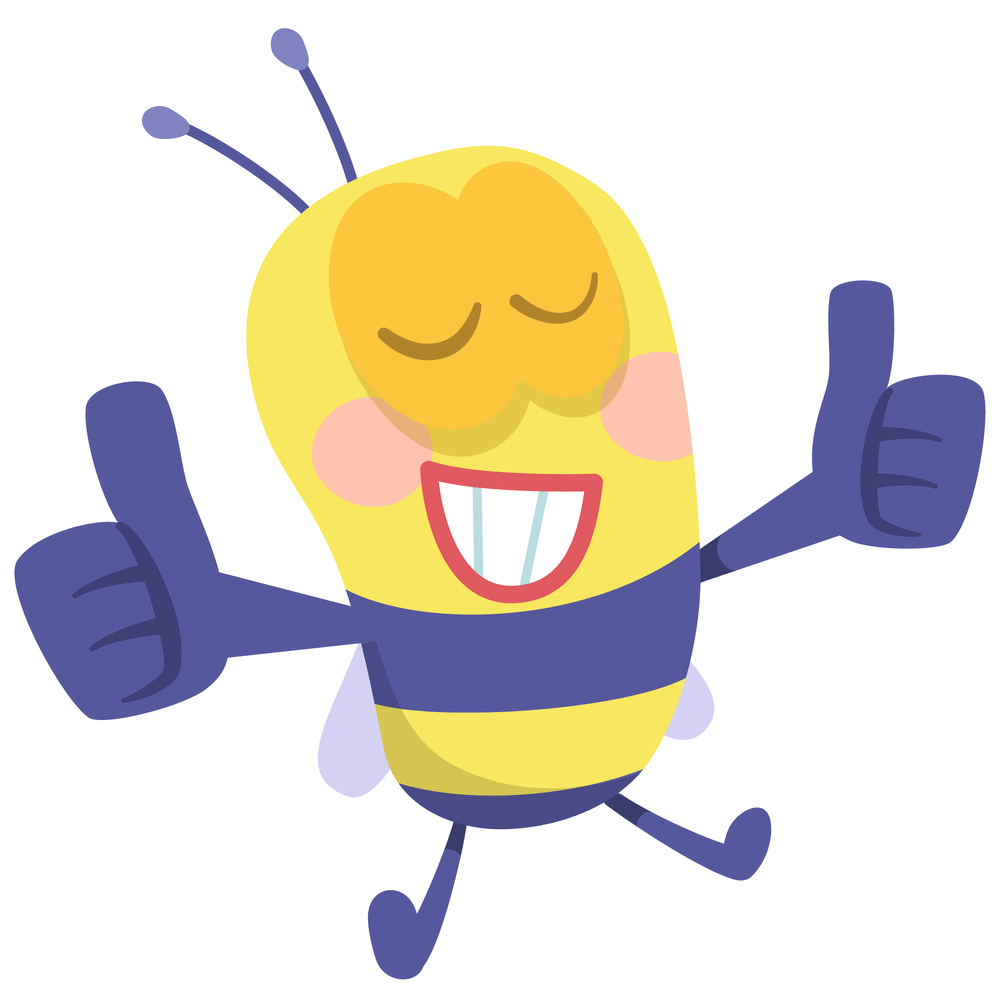 HOẠT ĐỘNG
VẬN DỤNG
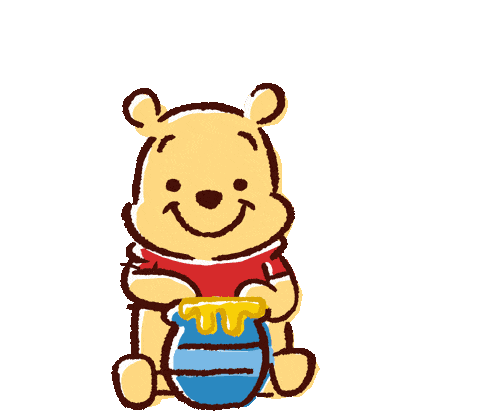 GẤU POOH TÌM MẬT
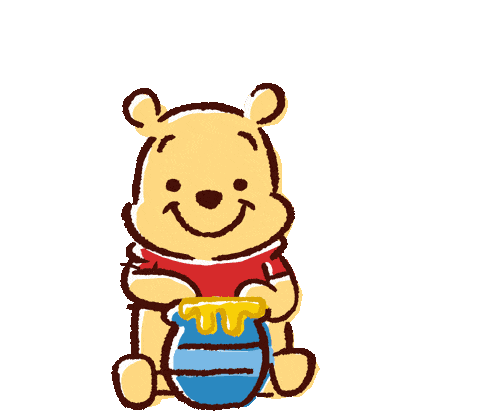 GẤU POOH TÌM MẬT
Em hãy trả lời ĐÚNG các câu hỏi để giúp chú gấu Pooh tìm đường đến được hũ mật ong nhé !
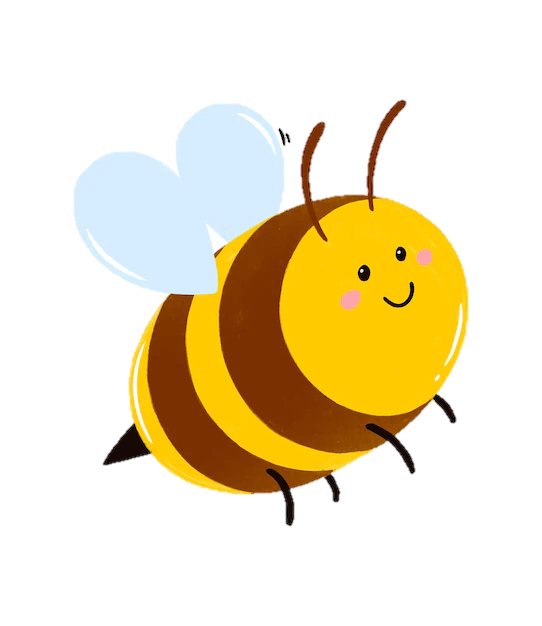 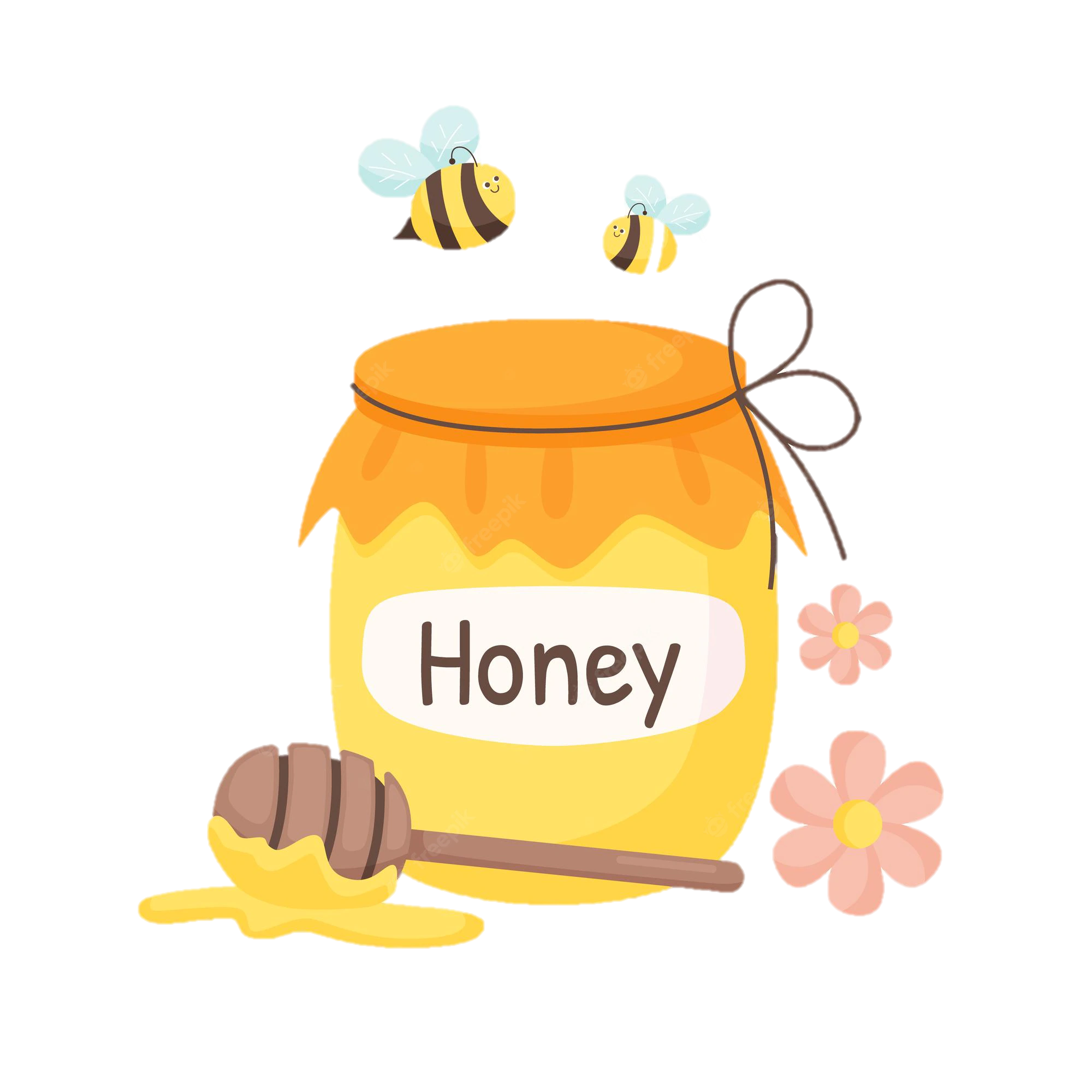 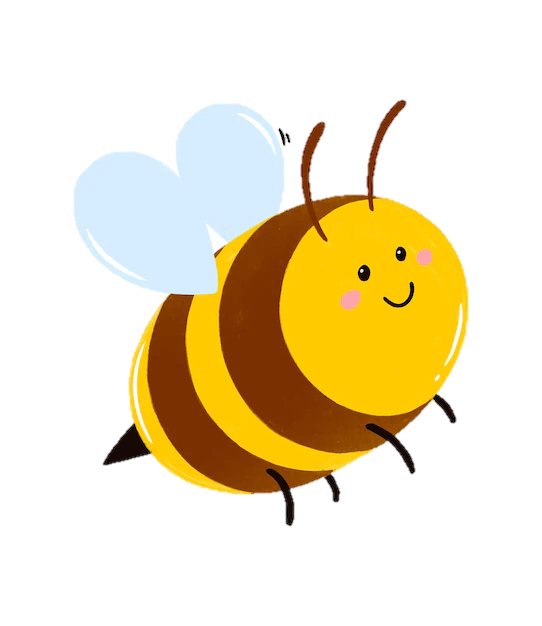 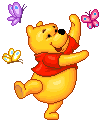 1
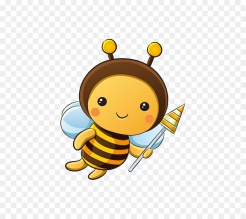 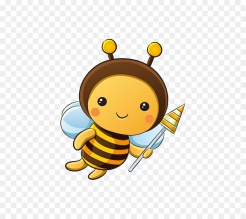 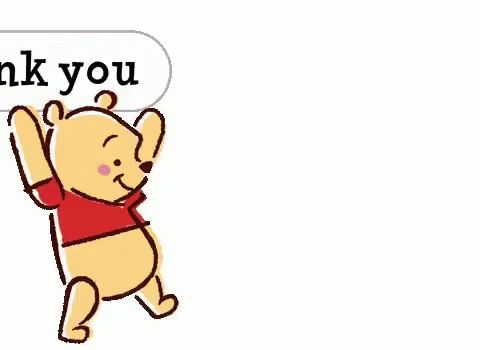 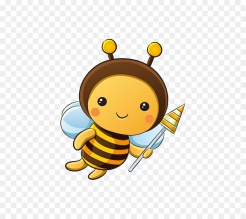 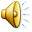 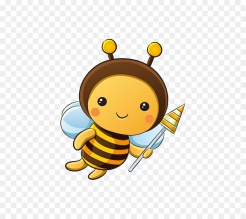 4
5
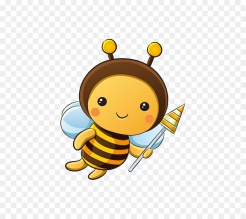 2
6
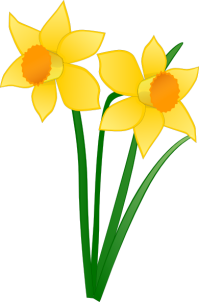 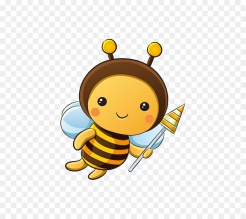 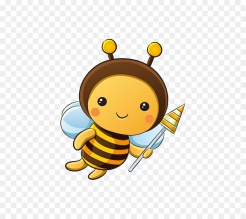 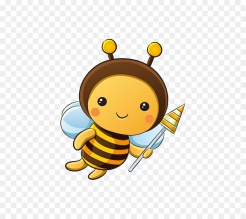 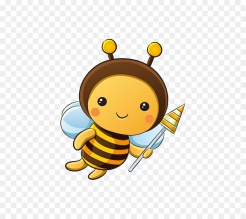 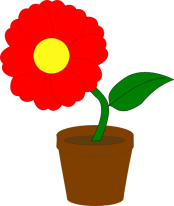 3
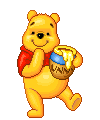 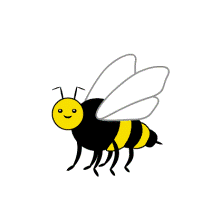 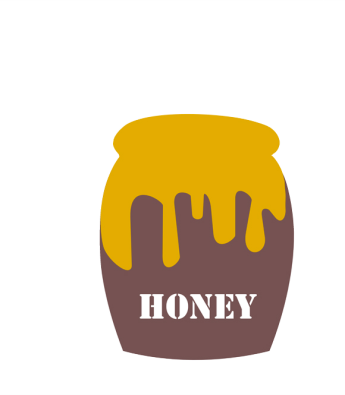 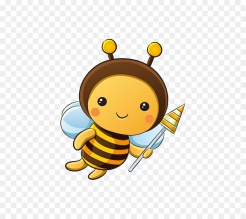 7
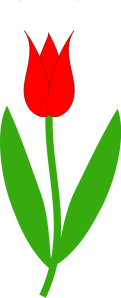 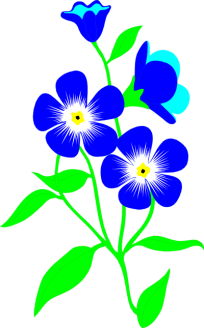 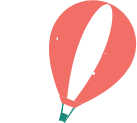 HƯỚNG DẪN 
VỀ NHÀ
- Xem lại, ghi nhớ các đặc điểm và các yếu tố, cách nhận biết góc đồng vị, góc so le trong.
- Chuẩn bị bài mới: 
đọc trước toàn bộ nội dung mục II trang 101.
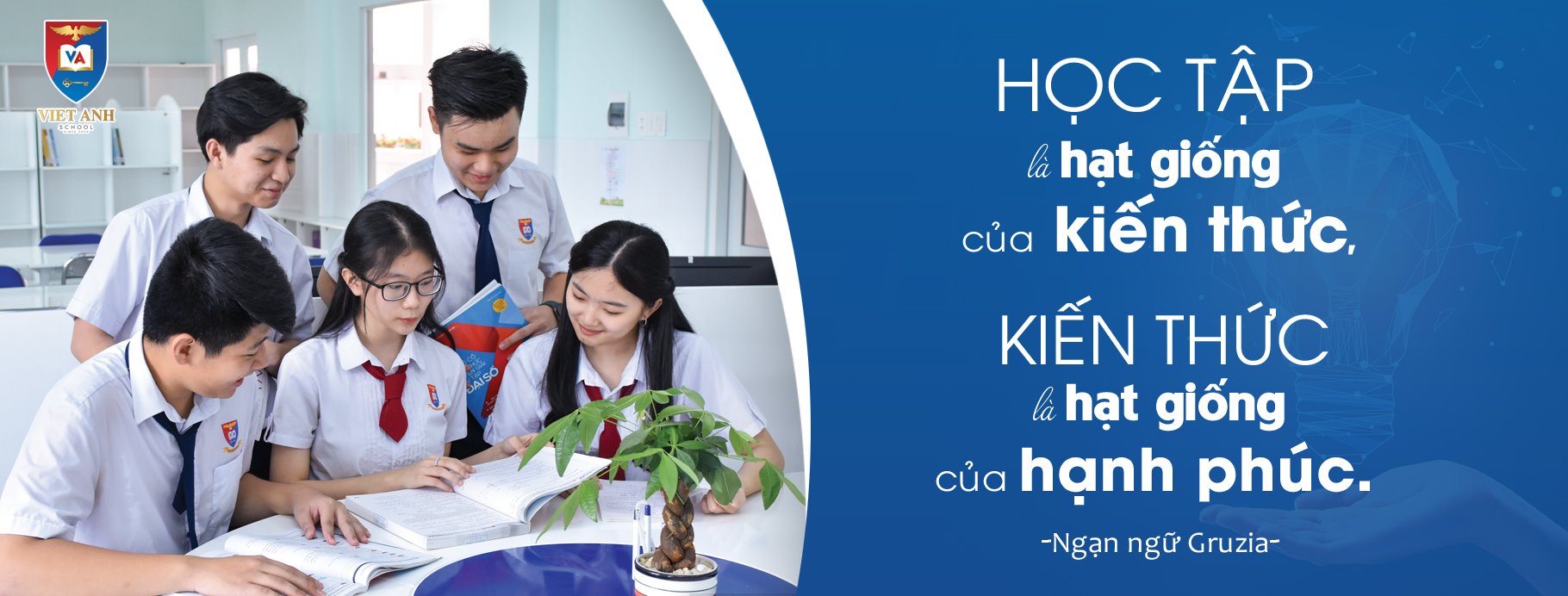 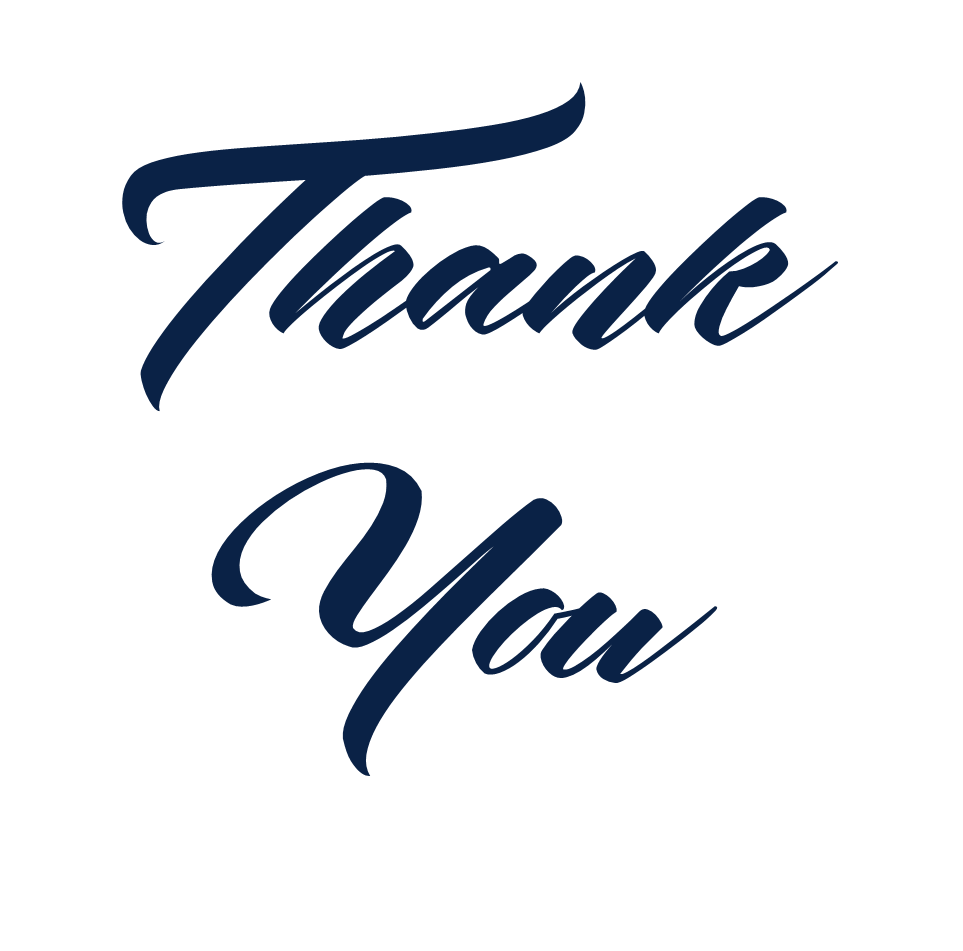 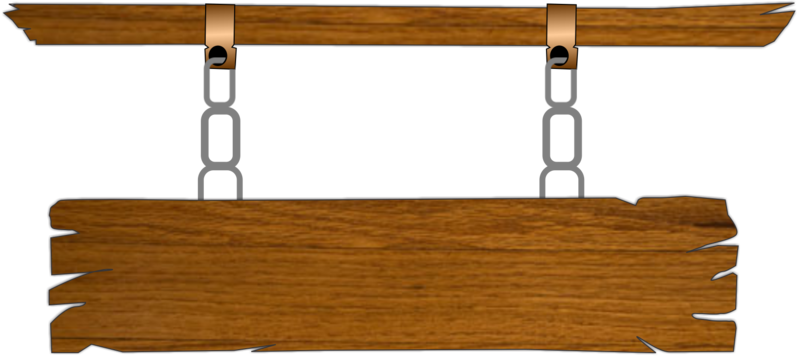 Trên hình ta có cặp góc H1 và K3 là hai góc .
A
Cặp góc đồng vị
60
0
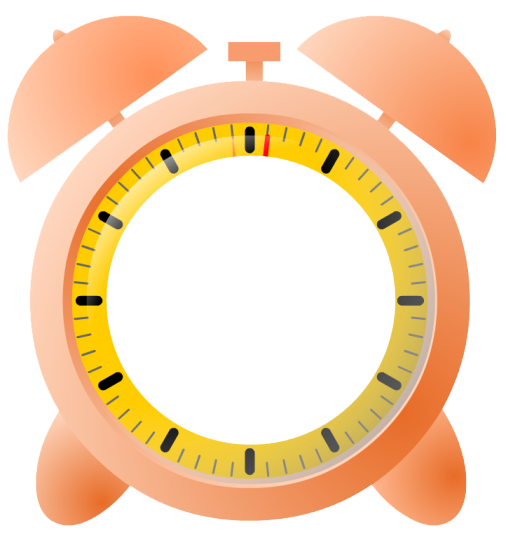 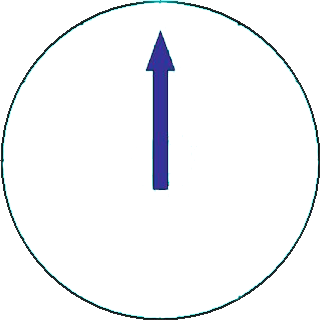 B
Cặp góc so le trong
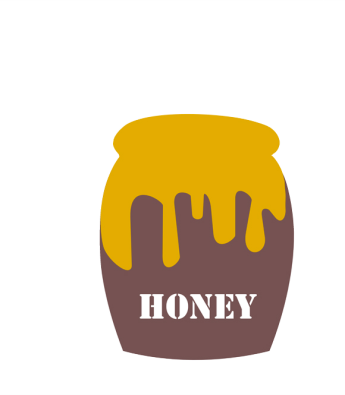 Cặp góc phụ nhau
C
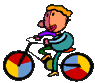 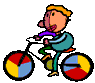 Cặp góc kề bù
D
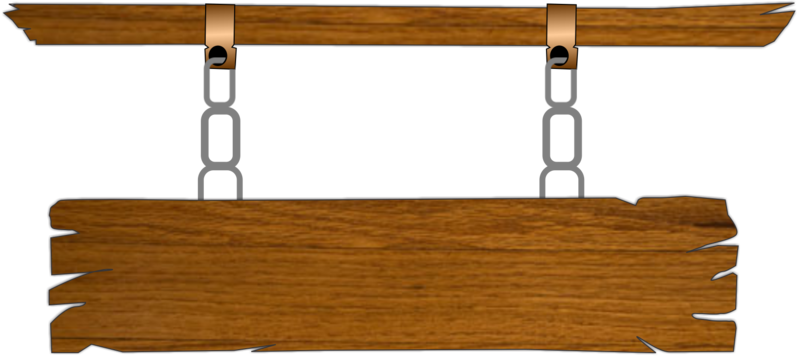 Chọn đáp án đúng
60
0
A
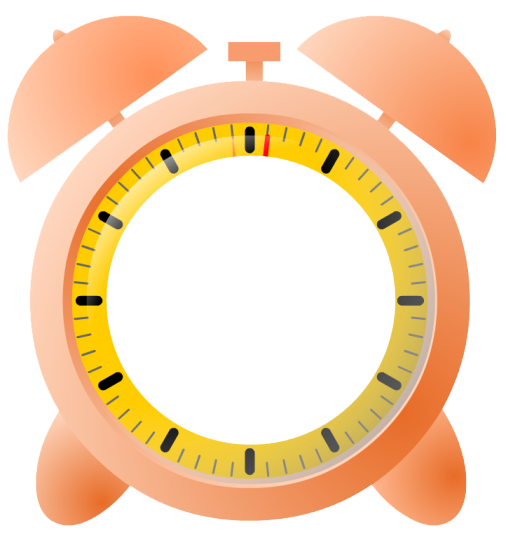 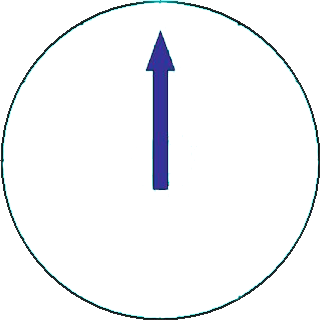 B
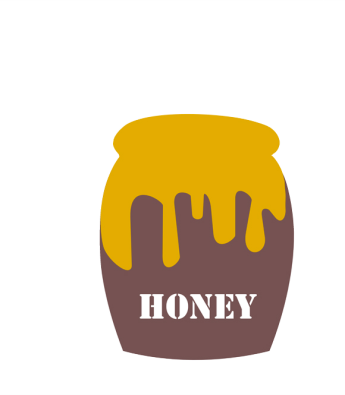 C
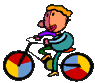 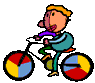 D
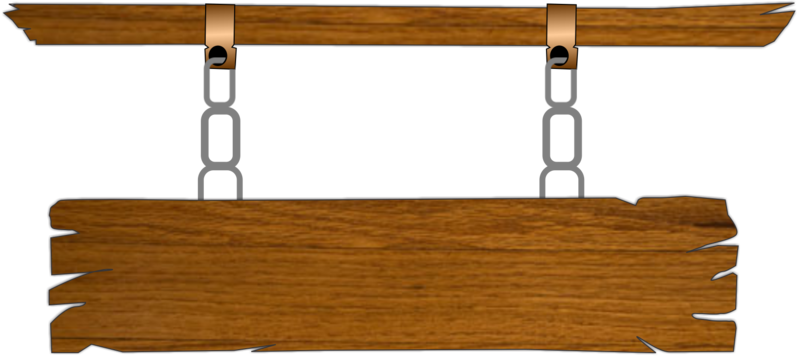 Trên hình có bao nhiêu cặp góc so le trong
A
4 cặp
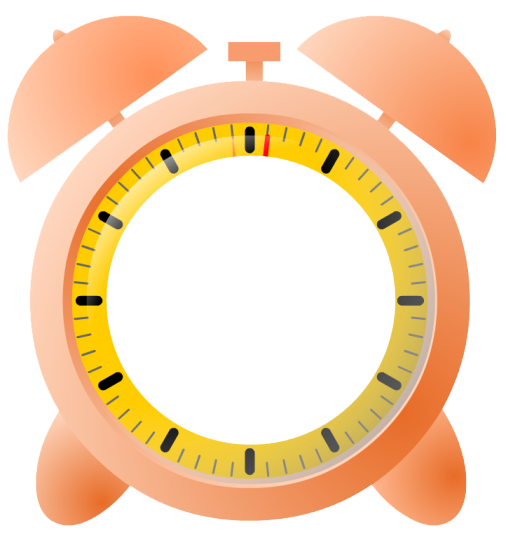 B
1 cặp
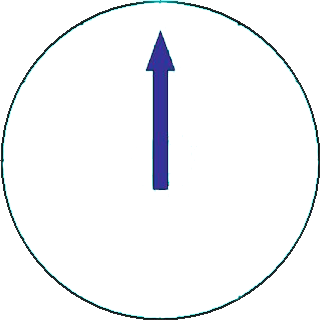 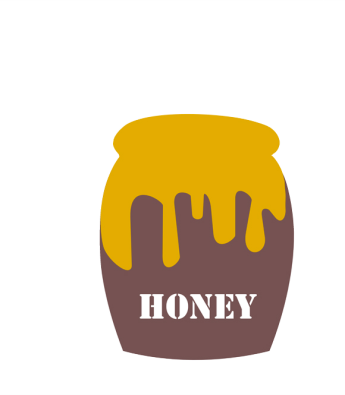 C
4 góc
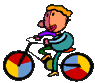 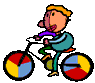 D
2 cặp
60
0
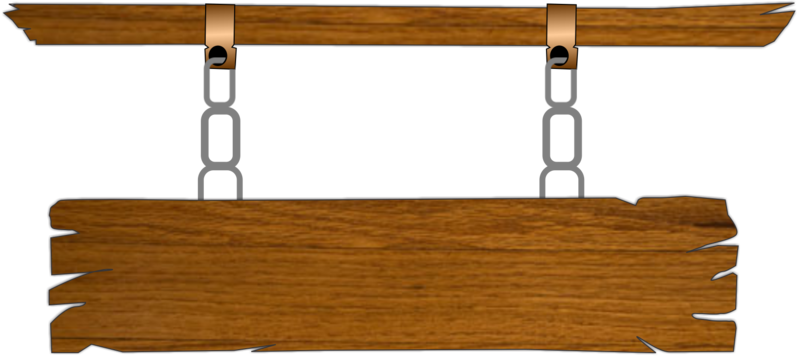 A
60
0
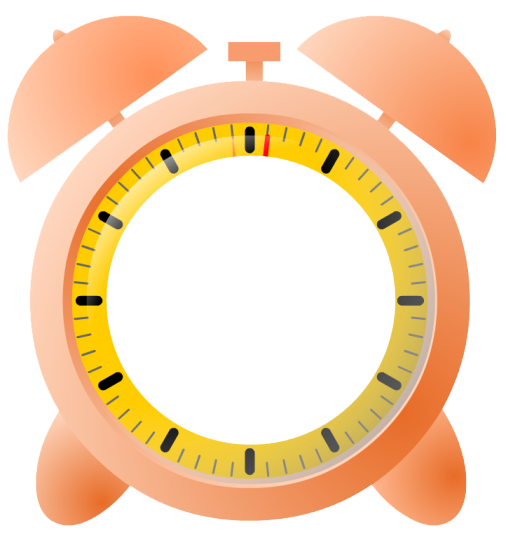 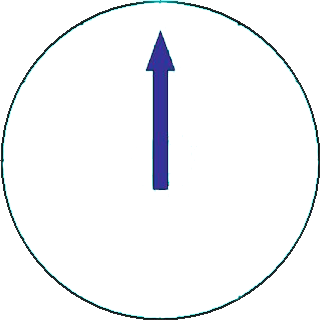 B
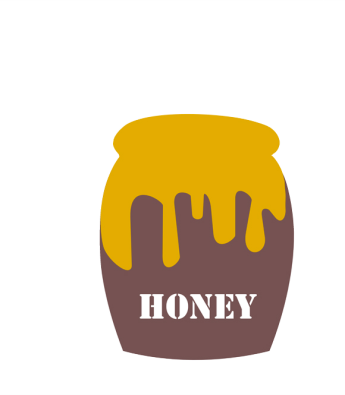 C
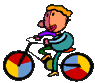 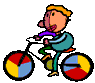 D
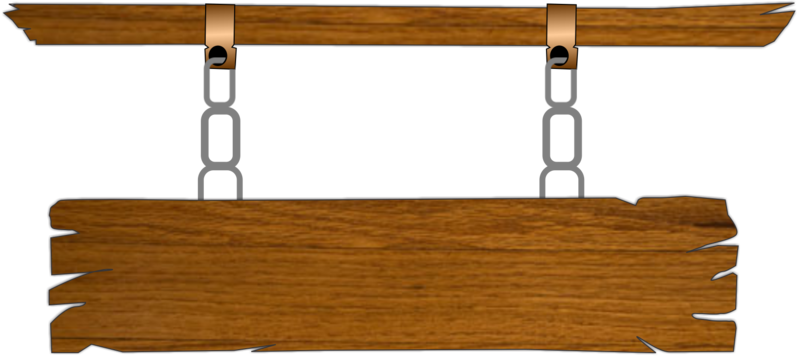 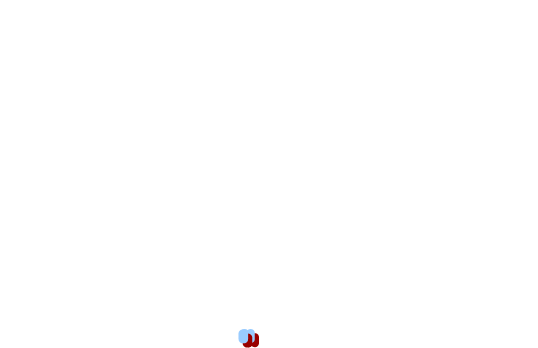 Góc đồng vị với góc B trên hình là góc …
A
Không có
60
0
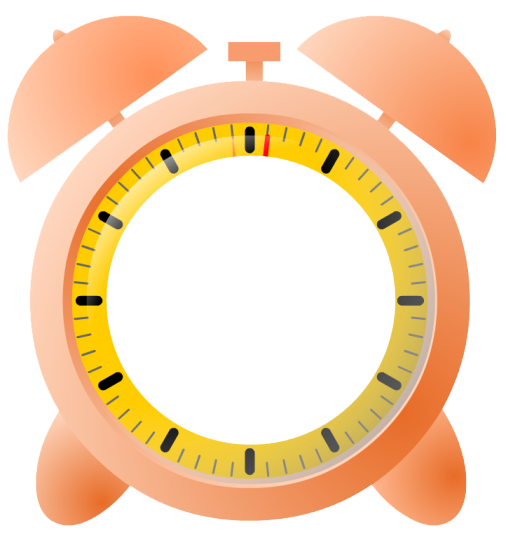 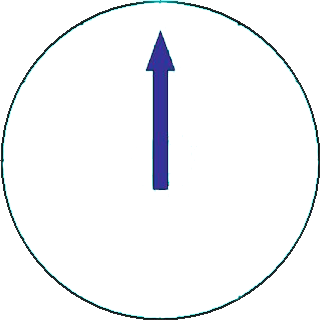 B
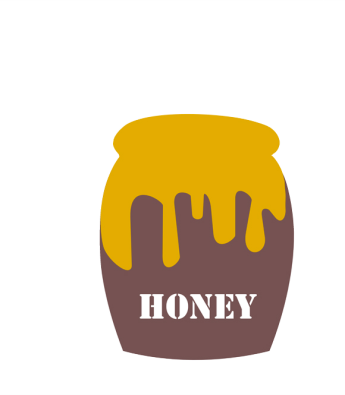 C
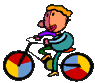 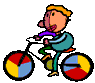 D
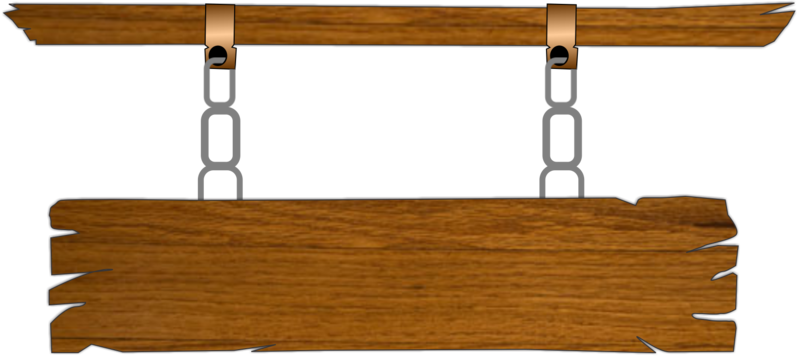 W
E
Trong các chữ cái sau,chữ nào có cặp góc so le trong ?
H
Z
A
Z
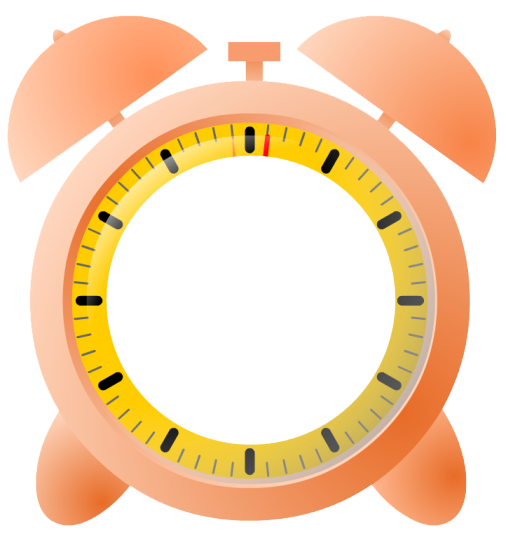 B
E và H
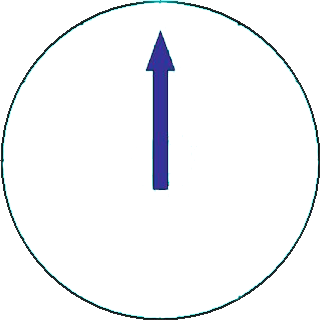 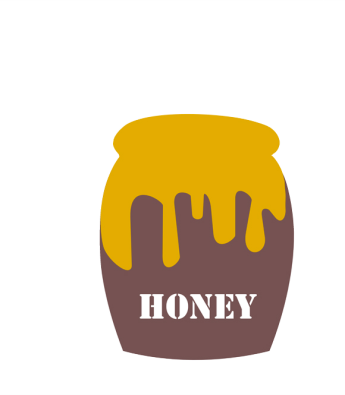 C
Không có chữ nào
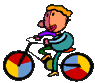 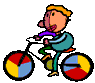 D
Tất cả đều có
60
0
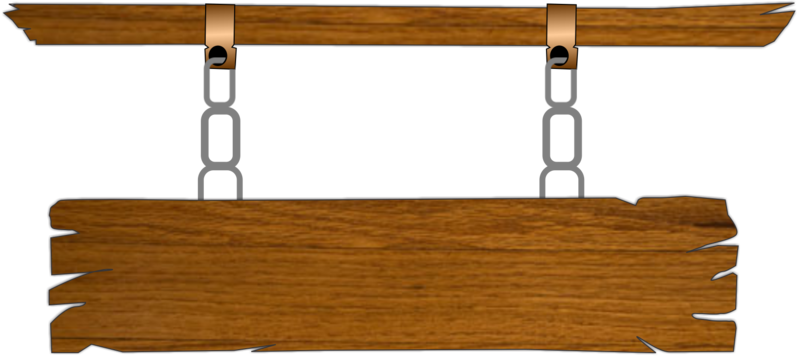 Trên hình có bao nhiêu cặp góc đồng vị ?
A
2 cặp
60
0
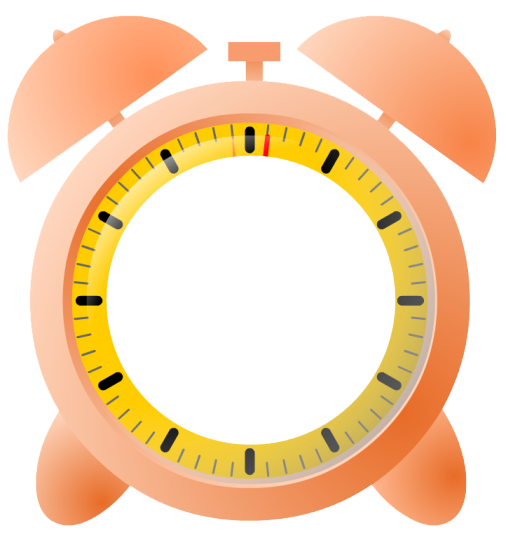 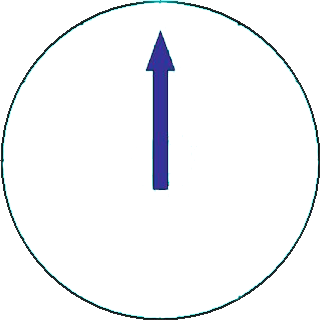 B
3 cặp
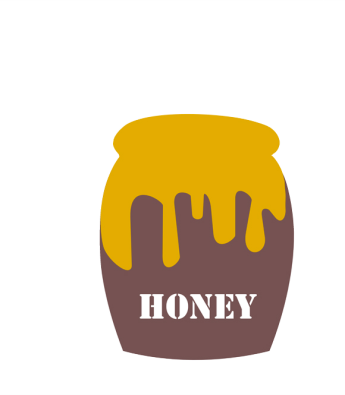 4 cặp
C
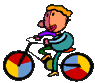 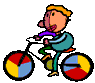 Không có cặp nào
D